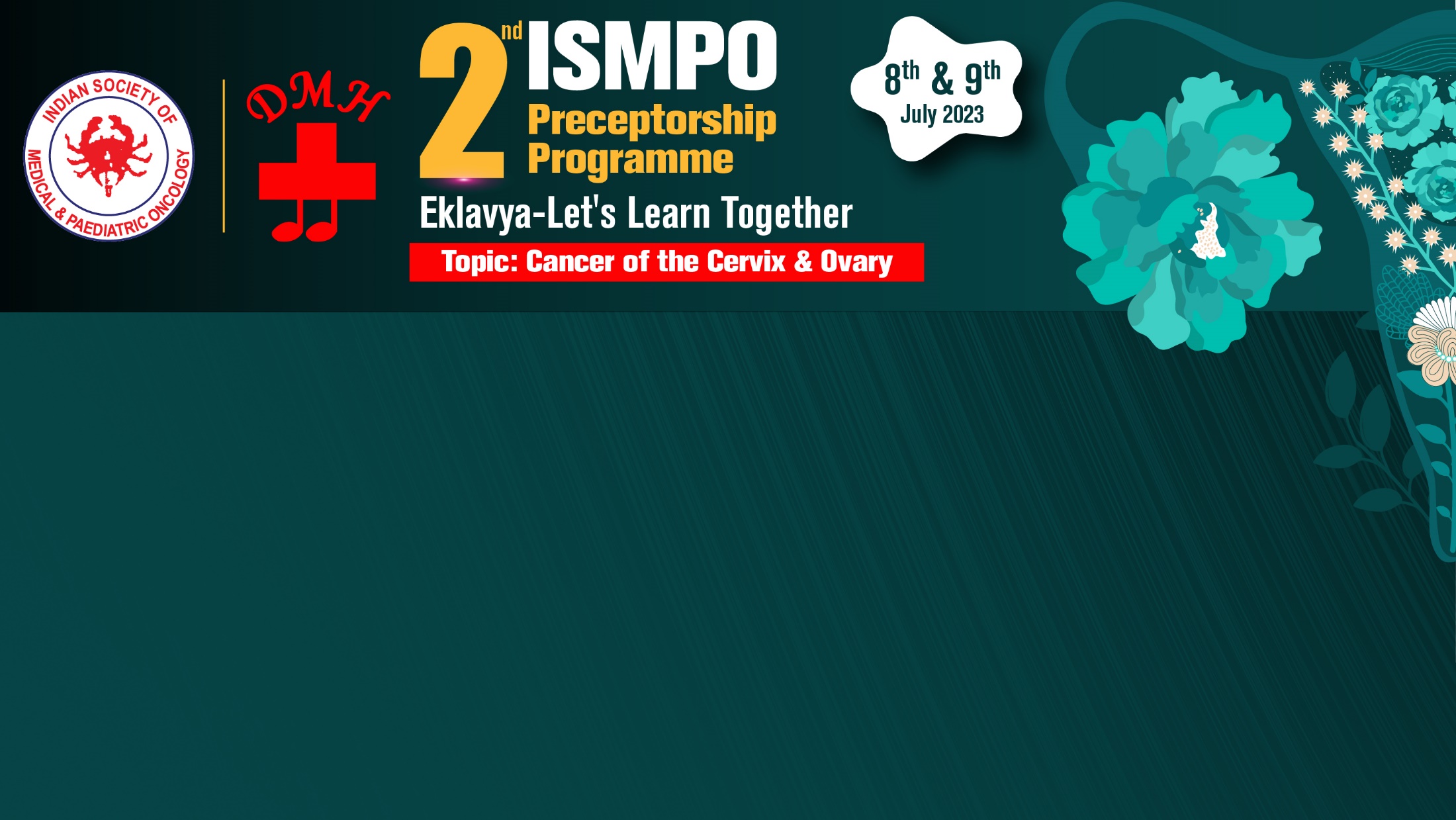 Title of case
Presenter’s details
Name:
Designation:
Department:
Institution Name:
Location:

Note : Please use calibri font Size 24
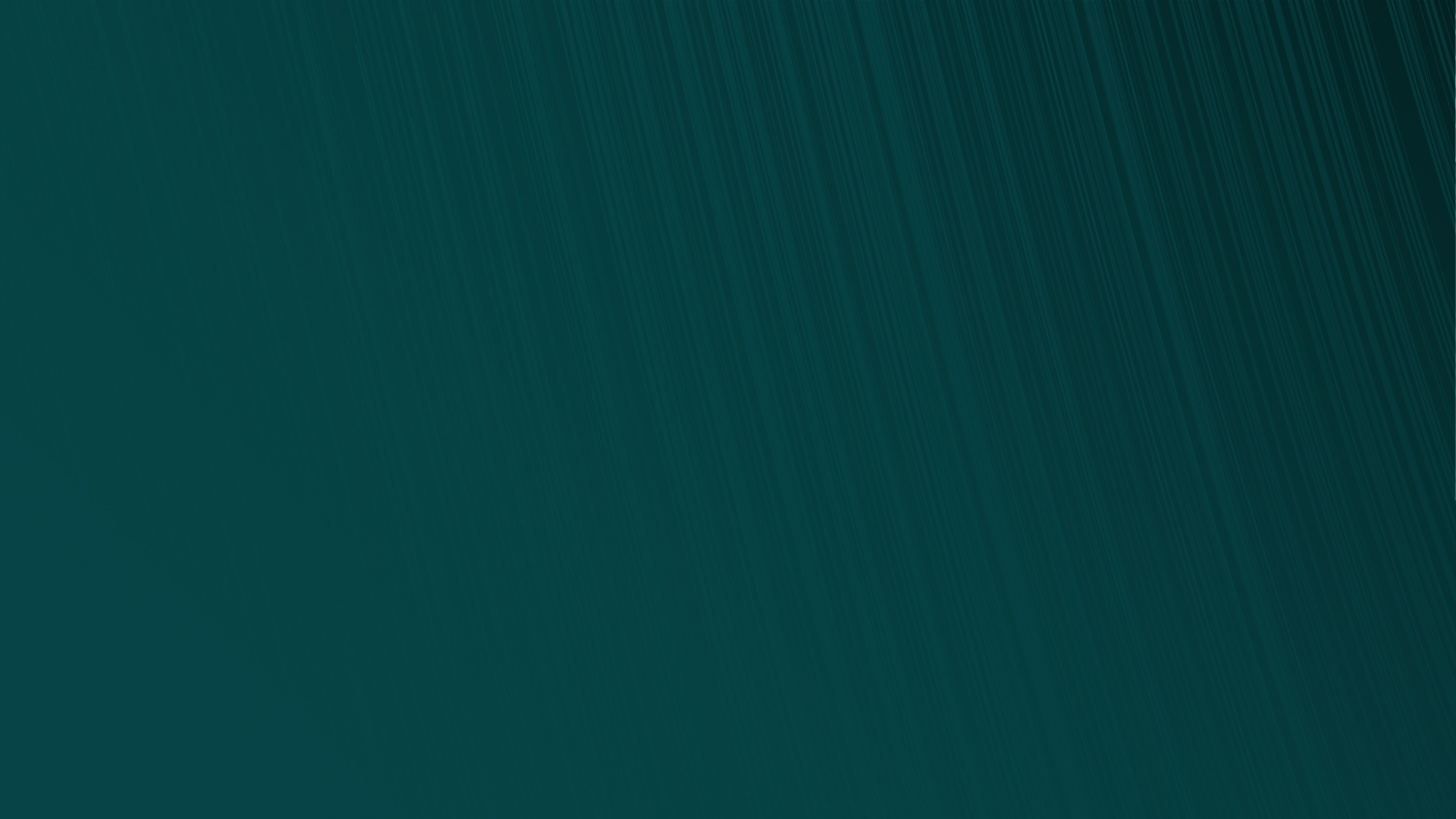 BACKGROUND
Note : Please use calibri font Size 24
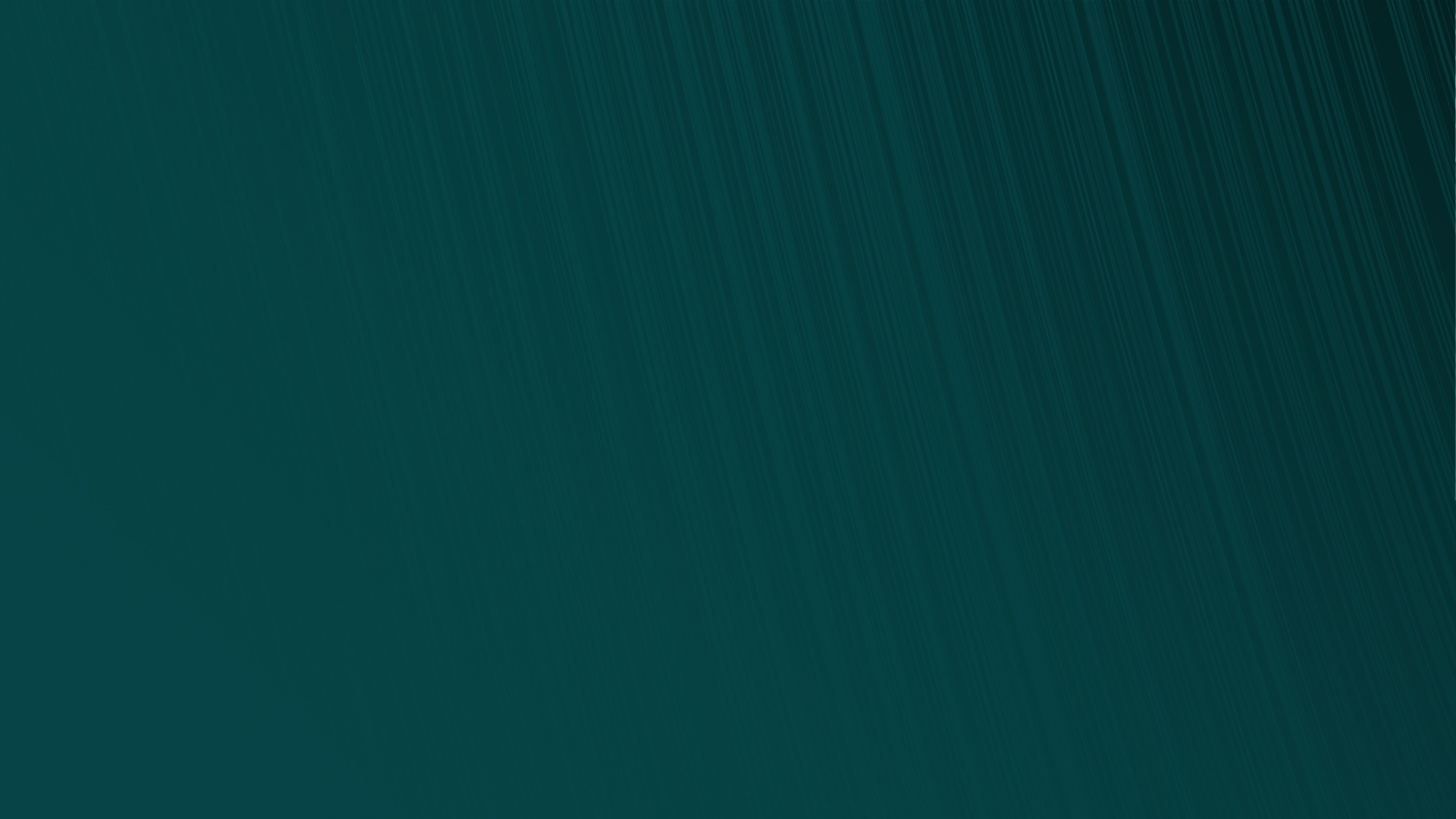 CASE STUDY
Note : Please use calibri font Size 24
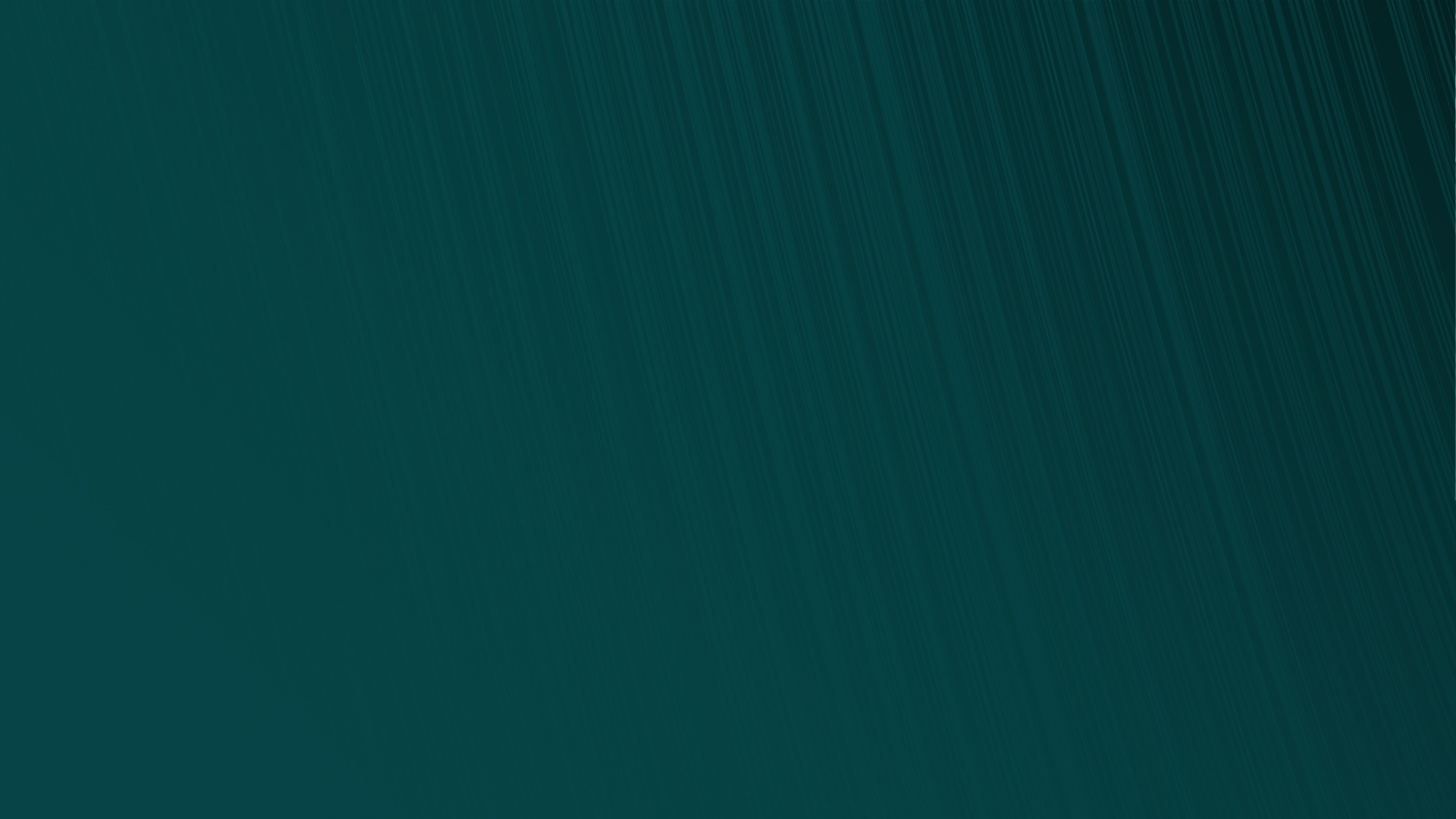 CASE STUDY (Continued...)
Note : Please use calibri font Size 24
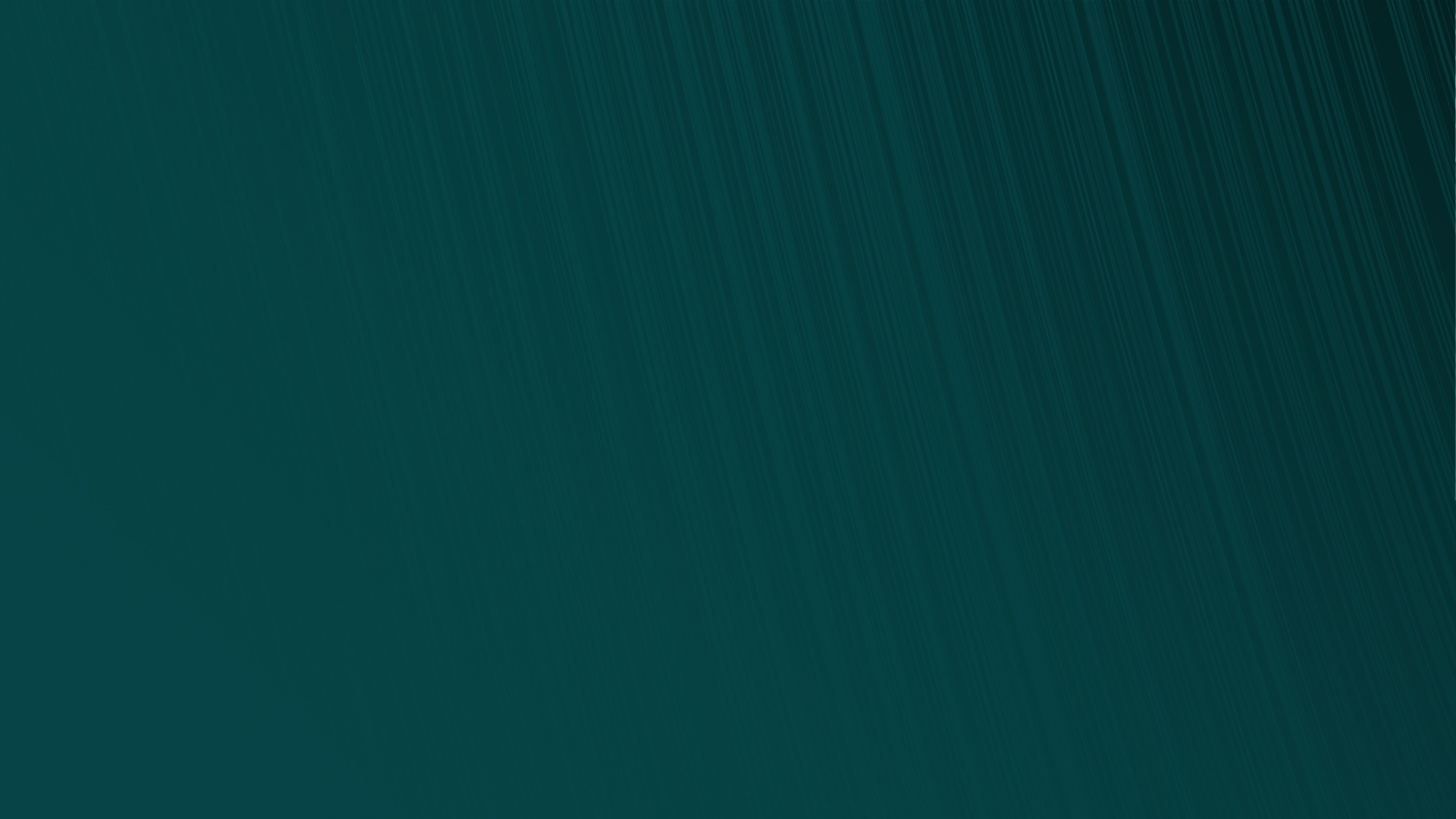 DISCUSSION
Note : Please use calibri font Size 24
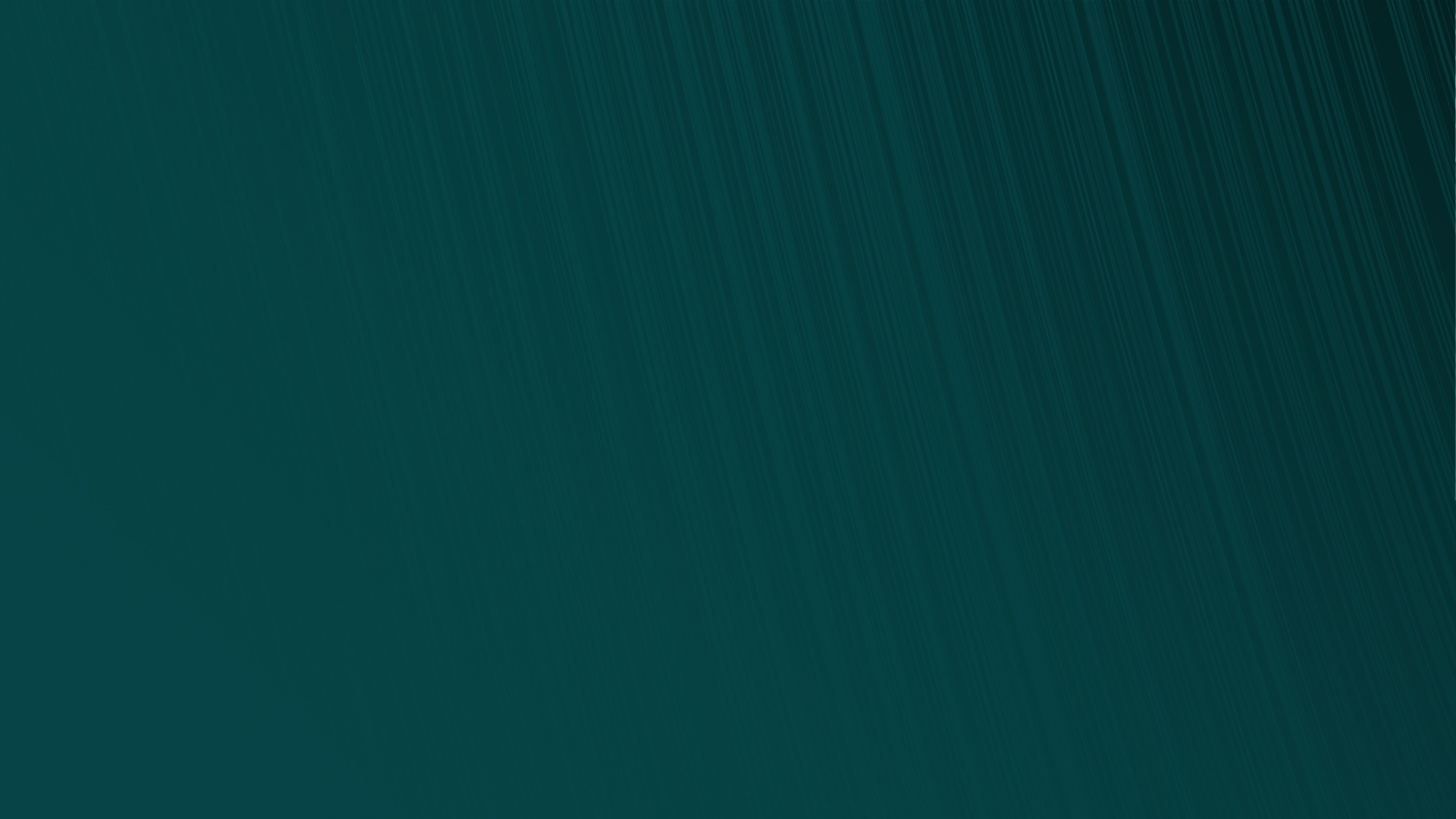 CONCLUSION & REFERENCES:
Note : Please use calibri font Size 24